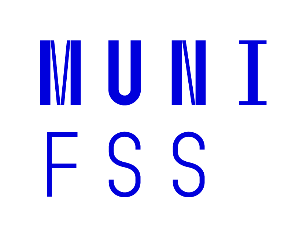 Úvod do strukturního modelování
PSY028_E – Statistická analýza dat v psychologii
Blok 3 – Speciální případy ve faktorové analýze Michal Jabůrek, Stanislav Ježek, Hynek Cígler, Adam Ťápal | 7. 12. 2018
Obsah
Vícedimenzionální CFA modely
Modifikační indexy
Ordinální CFA
Estimátory
Reliabilita (omega)
MG CFA (multigroup) a measurement invariance
Vícedimenzionální CFA modely
Korelované faktory
Hierarchický model
Bifaktorový model
Hierarchické modely
V případě více korelovaných faktorů si můžeme klást hypotézy nejen o struktuře proměnných, ale i faktorů jako takových.
Hierarchický model: Existuje faktor vyššího řádu (druhého, třetího), který vysvětluje korelace faktorů řádu nižšího (prvního, druhého).
Faktory prvního řádu vysvětlují kovarianční strukturu manifestních proměnných. 
Faktory vyššího řádu vysvětlují kovarianční strukturu nižších faktorů.
Bifaktorový model: Faktory vyššího řádu (general factors) přímo spoluvysvětlují kovarianční strukturu manifestních proměnných společně s nižšími faktory (specific factors).
Two-tier model: Bifaktorový model s více general faktory.
Hierarchické modely
Bifaktorový model
Korelované faktory
Hierarchický model
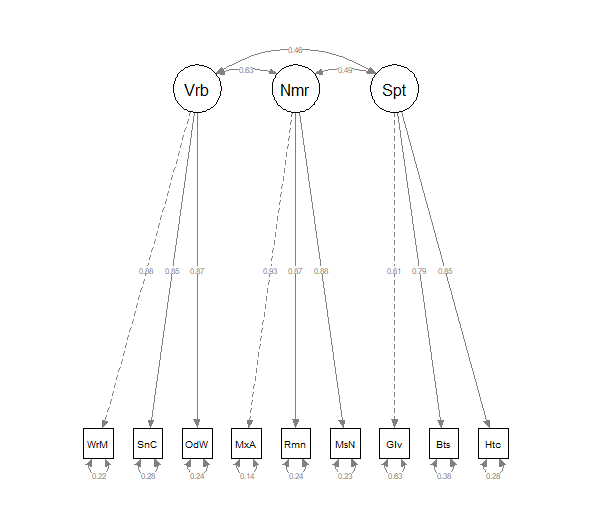 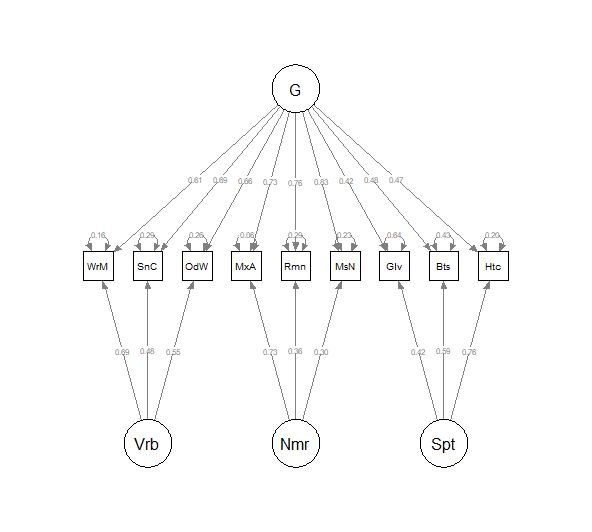 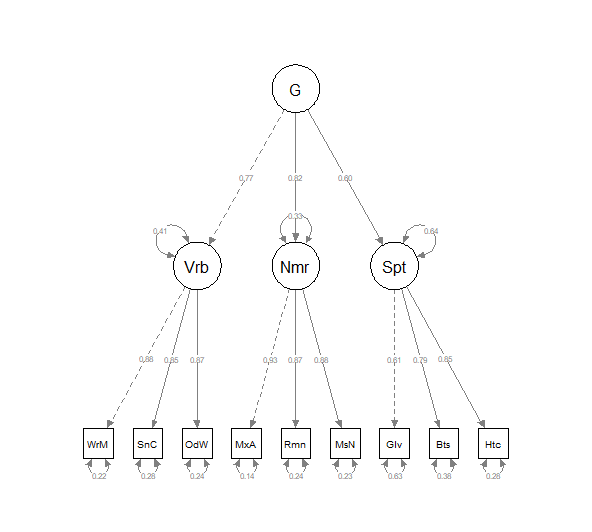 V tomto případě je hierarchický a korelovaný model ekvivalentní (kovarianční struktura 3 proměnných lze plně vysvětlit jedním společným faktorem)
Identifikace bifaktorového modelu
Specifické faktory musí být nekorelované („většina“ z nich).
Analogie ke korelacím disturbancí v hierarchickém modelu.
Fixování nábojů dělá problém (lepší je fixovat rozptyly).
Obecné faktory v two-tier modelu mohou být korelované.
Potíž s tzv. proportionality constraint (e.g. Gignac, 2016):
Schmid-Leimanova (1957) transformace hierarchického na bifaktorový model.
Nefunguje zpětně bez chyby.
(Téměř) každý bifaktorový model lze omezit tak, aby byl ekvivalentní s příslušným hierarchickým modelem.
Stačí omezit poměr g/s na stejnou hodnotu pro indikátory příslušejícímu ke konkrétnímu specifickému faktoru (g=general loading, s=specific loading).
Důsledky: Bifaktorový model má (téměř) vždy lepší shodu s daty.
Gignac, G. E. (2016). The higher-order model imposes a proportionality constraint: That is why the bifactor model tends to fit better. Intelligence, 55, 57-68. doi: 10.1016/J.INTELL.2016.01.006
Modifikační indexy
„The Best of: Questionable Research Practices“
Modifikační indexy (M.I.s)
„O kolik se zlepší model, pokud uvolníme nějaký zafixovaný parametr, a všechny ostatní zůstanou na stejných hodnotách?“
Vedle inspekce reziduální kovarianční matice hlavní způsob pro vylepšení strukturních modelů.
V CFA problematické, v SEM má své využití.
Celkově hrozí „over-tunning“ modelu.
Při použití je vhodné využití cross-validaci modelu na dvou nezávislých vzorcích.
M.I.s: Postup a statistiky
Ordinální faktorový model
Categorical CFA, Item-factor analysis
Ordinální faktorový model
Matematicky ekvivalentní IRT (graded response modelu).
https://github.com/tomatitito/grm-plots – užitečné funkce 
Pracuje s položkami, jako by byly ordinální kategorické proměnné
Menší předpoklad o rozložení položek.
Výrazně lepší shoda s daty, zvláště u binárních položek.
Tzv. Item-Factor Analysis
Předpoklad: Existují normálně rozdělené latentní „odpovědi“, které se manifestují prostřednictvím kategorických, ordinálních pozorovaných odpovědí.
Parametrizace LRM
https://www.redalyc.org/pdf/167/16752019034.pdf
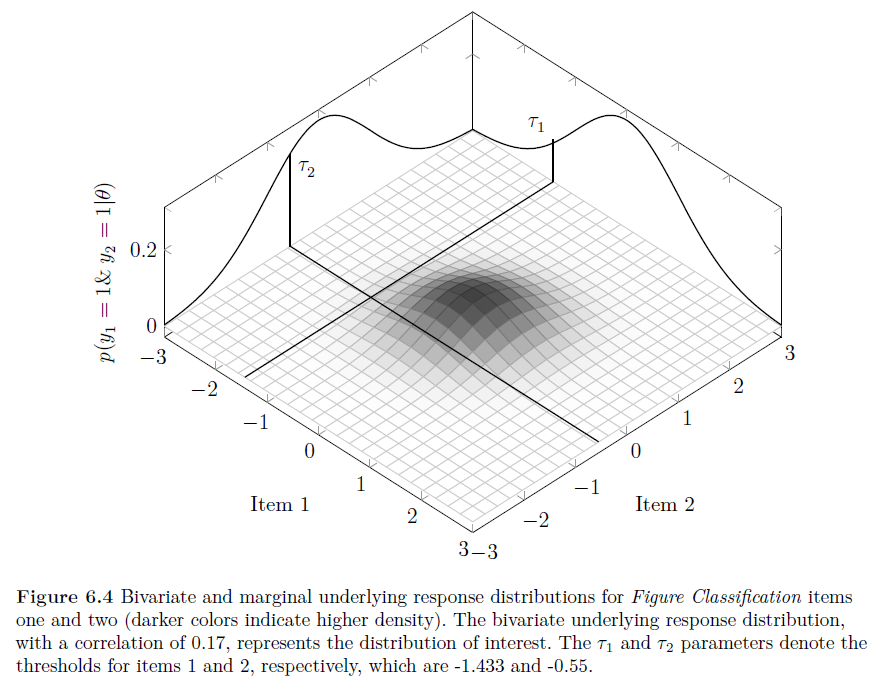 Latent response model
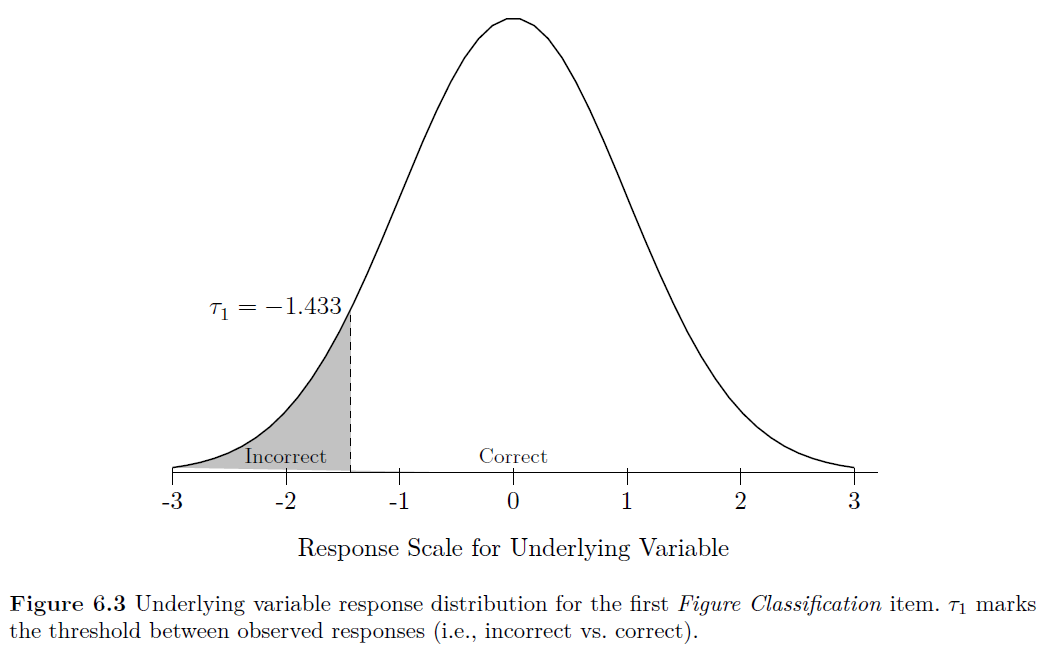 Je použita matice tetrachorických nebo polychorických korelací.
Prahy jsou odhadnuty společně s touto maticí a celým modelem.
K odhadu slouží bivariační tabulky každé proměnné s každou.
Prahy určují tzv. skórovací funkci.
Prahů je c-1, kde c je počet odpovědí.
Průměr latentní odpovědi je fixován na 0 z důvodu identifikace.
Beaujean (2014, pp. 97–98)
Specifika catCFA modelu
SRMR má jiný význam než v intervalové CFA.
WRMR – dříve doporučované namísto SRMR pro catCFA.
Nepoužívat! Nejasná interpretace, celkově problematické.
Stupně volnosti modelu – více než intervalová CFA (každý práh = 1 df).
Obecně lepší shoda modelu s daty.
Odstraněn nerealistický předpoklad spojitých lineárních manifestních proměnných.
Problém s LRT testem nad WLSMV estimátorem (tj. každá kategorická CFA). V Mplus tzv. difftest, v R jedině bootstrap (pomalé).
LRT test bude zkreslený, není jisté, jak moc.
Latent response model:delta vs. theta metoda
https://www.redalyc.org/pdf/167/16752019034.pdf
Estimátory
Estimátory
Dosud jsme pracovali s maximum-likelihood 
Respektive (tajně) s WLSMV v případě ordinálního modelu.
Maximum likelihood je unbiased estimátor v případě, že jsou splněné podmínky – zejm.:
Multivariační normalita manifestních, normalita faktorů.
Správně specifikovaný model.
Model není správně specifikovaný nikdy (LRT test není nesignifikantní) – ML je vždy biased.
Odhady parametrů, odhady jejich chyb, odhady shody modelu s daty.
Keneth Bollen (2018): Confusing Ideals with Reality (ML)
Pure, ideal ML properties
Consistent
Asymptotic unbiased
Asymptotic efficient
Asymptotic normality
Asymptotic standard errors
Fine print
Correctly specified model
Multivariate normality
Sufficiently large sample
SEM in reality with ML estimator
Approximate models
Biased and incosistent estimator
No guarantee of asymptotic efficiency
No guarantee of accurate standard errors
Approximate nature:Approximate = Misspecified
distributional (nonnormal distribution)
Structural (wrong model)
Bollen, K. (2018). Model implied instrumental variables (MIIVs): a new orientation to structural equation modeling. In IMPS 2018, Columbia University, New York. https://www.psychometricsociety.org/sites/default/files/IMPS%202018%20Talk%20Abstracts.pdf
Estimátory
Estimátory
Občas není ML estimátor vhodný. Lze použít bootstraping pro odhad chyb parametrů, nebo přímo pro jejich odhad.
Kromě toho lze použít odhad metodou nejmenších čtverců.
Typicky WLSMV, případně WLS (v AMOSu a LISRELu označovaný jako ADS, assymptoticaly distribution free)
Ordinální model:
Odhad parametrů pomocí diagonálně vážených čtverců (velmi optimistický odhad) – DWLS
Korekce standardních chyb odhadu pomocí WLSMV.
V případě použití DWLS a WLSMV lze pracovat s pairwise korelační maticí.
4faktorový intervalový model (catmodel4F)
a non-significant; df_null = 120; pro chi2 nulového modelu je vždy použit scaled chi2.
Reliabilita
Koeficient omega
Cronbachova alfa
Rodina koeficientů omega
3 základní koeficienty
Vícedimenzionální modely
Hierarchické modely
Multigroup CFA
MG CFA, measurement invariance
Invariance měření
Základní koncept pro účely srovnávání měření napříč časy či respondenty. Základem je tzv. multi-group CFA (MG CFA).
Odpověď na otázku, zda metoda měří stejný rys (trs rysů) na stejné škále.
Základem je MG CFA. 
Odhadne separátní variančně-kovarianční matice pro každou zvolenou skupinu.
Nad těmito separátními maticemi odhadne stejný faktorový model.
Parametry tohoto modelu mohou být shodné, nebo různé napříč skupinami.
Typické stupně invariance
Alternativně lze fixovat vybraný faktorový náboj.
Pořadí není zcela pevně dané, jen 1. a 2. krok jsou nezbytné pro všechny další; 
Krok 3 je předpokladem pro 5a a 6; 5a a 5b lze přeskočit a rovnou testovat 6.
Posuzování invariance
LRT srovnání modelů – popisují data stejně dobře?
Nulová hypotéza: modely se neliší. Příliš striktní, zejm. u větších vzorků.
Informační kritéria: AIC, BIC, saBIC (doporučené)
Rozdíly v indexech blízké shody (RMSEA, SRMR, TLI, CFI).
Chen, F. F. (2007). Sensitivity of goodness of fit indexes to lack of measurement invariance. Structural Equation Modeling, 14(3), 464–504. doi: 10.1080/10705510701301834
Sass, D. A., Schmitt, T. A., & Marsh, H. W. (2014) Evaluating Model Fit With Ordered Categorical Data Within a Measurement Invariance Framework: A Comparison of Estimators. Structural Equation Modeling, 21(2), 167-180. DOI: 10.1080/10705511.2014.882658
RMSEA: ΔRMSEA < 0,01 (N≤300), ΔRMSEA < 0,015 (N>300)
CFI, TLI: ΔCFI > -0,005 (N≤300), ΔCFI > -0,01 (N>300)
SRMR (metrická): ΔSRMR < 0,025 (N≤300), ΔSRMR < 0,030 (N>300)
SRMR (skalární):  ΔSRMR < 0,005 (N≤300), ΔSRMR < 0,01 (N>300)
Doporučení Chena (2007) se týká tzv. SRMR založeného jen na reziduální variančně-kovarianční matici; některá SRMR berou v potaz i rezidua interceptů.
Speciální příklad: Kategorická invariance
Prahy (thresholdy) položek nahrazují intercepty z intervalové CFA.
V případě kategorické CFA udává měřítko nejen loading, ale i práh skrze tzv. charakteristickou funkci položky.
Metrická a skalární invariance se proto často testují naráz.
Lze ale uvolnit intercepty LRM a oddělit skalární invarianci od metrické.
V případě binárních položek nelze odlišit metrickou a skalární invarianci.
Reziduální invarianci lze testovat výhradně pomocí theta parametrizace.
Více možností identifikace modelu, které vedou k jinak „přesnému“ odhadu parametrů.
Přehled viz https://www.rdocumentation.org/packages/semTools/versions/0.5-1/topics/measEq.syntax
Speciální příklad: Longitudinální invariance
V případě, kdy metoda je opakovaně administrována těm stejným respondentům.
Abychom mohli srovnávat vývoj v čase, musí být metoda invariantní napříč sběry dat.
Postup je zcela shodný, jako při běžné invarianci, jen (pokud předpokládáme rysovou, nikoliv jen výhradně stavovou složku):
Jsou navíc povoleny kovariance reziduálních rozptylů napříč časem.
Jsou povoleny kovariance faktorů napříč časem
Více Standa Ježek v lednu 